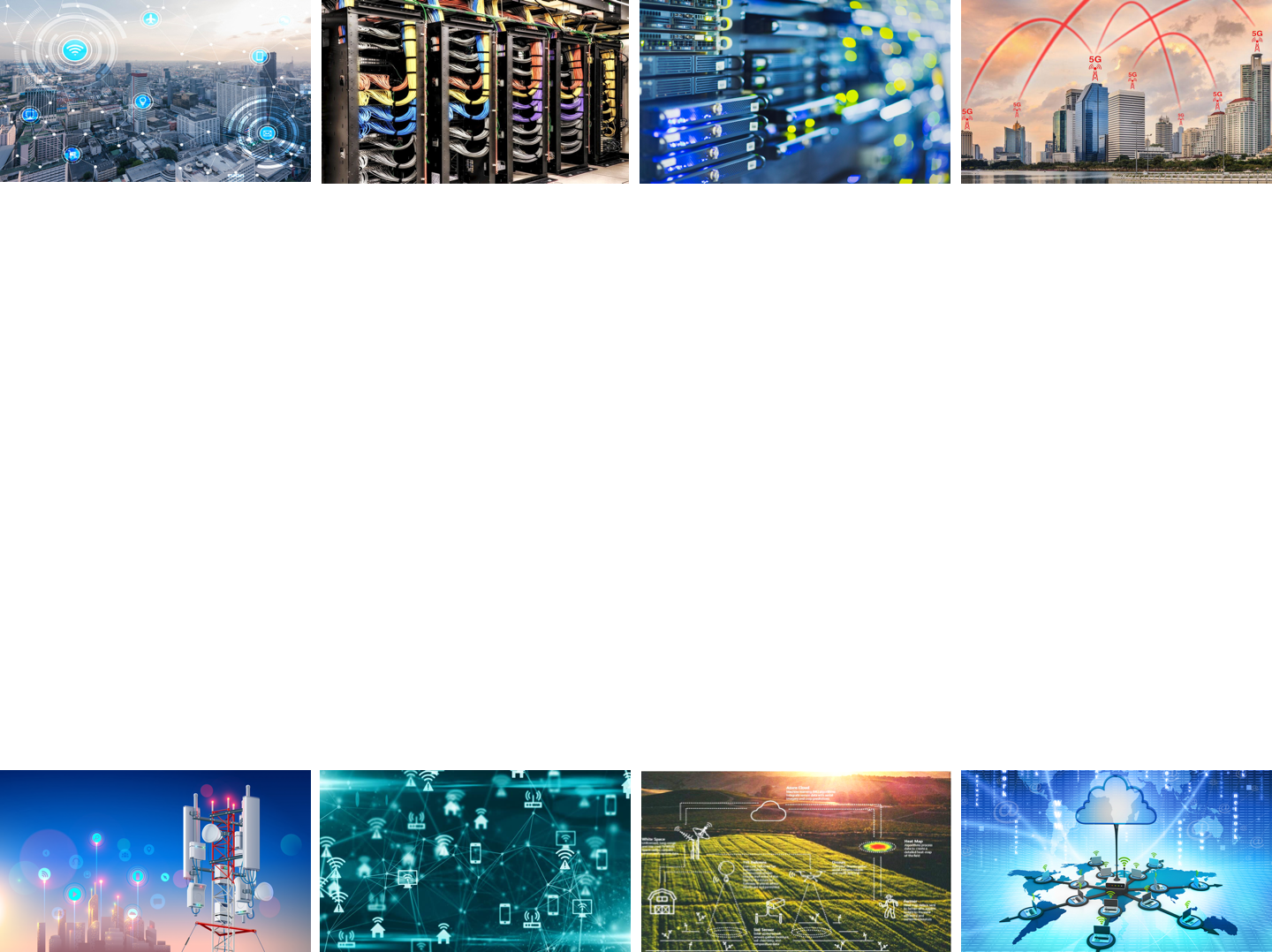 Computer Networks
CMSC 417 : Spring 2020
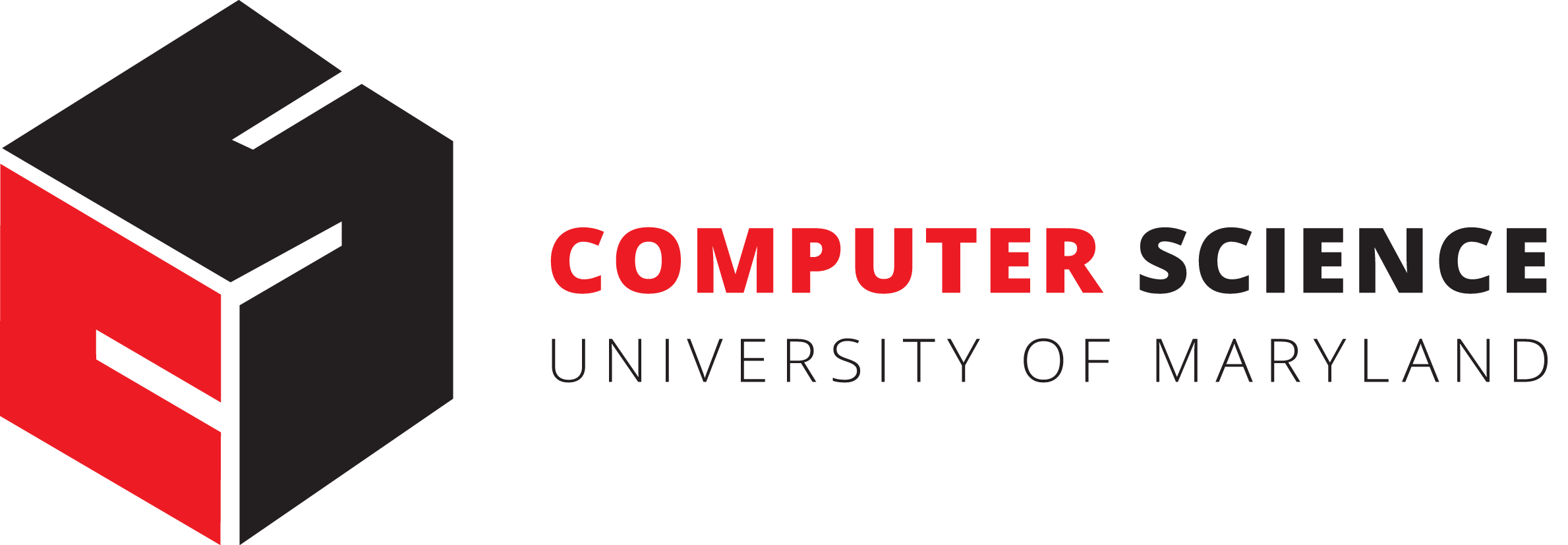 Topic: Internetworking
(Textbook chapter 3)
Nirupam Roy
Tu-Th 2:00-3:15pm
CSI 1115
Connection between hosts
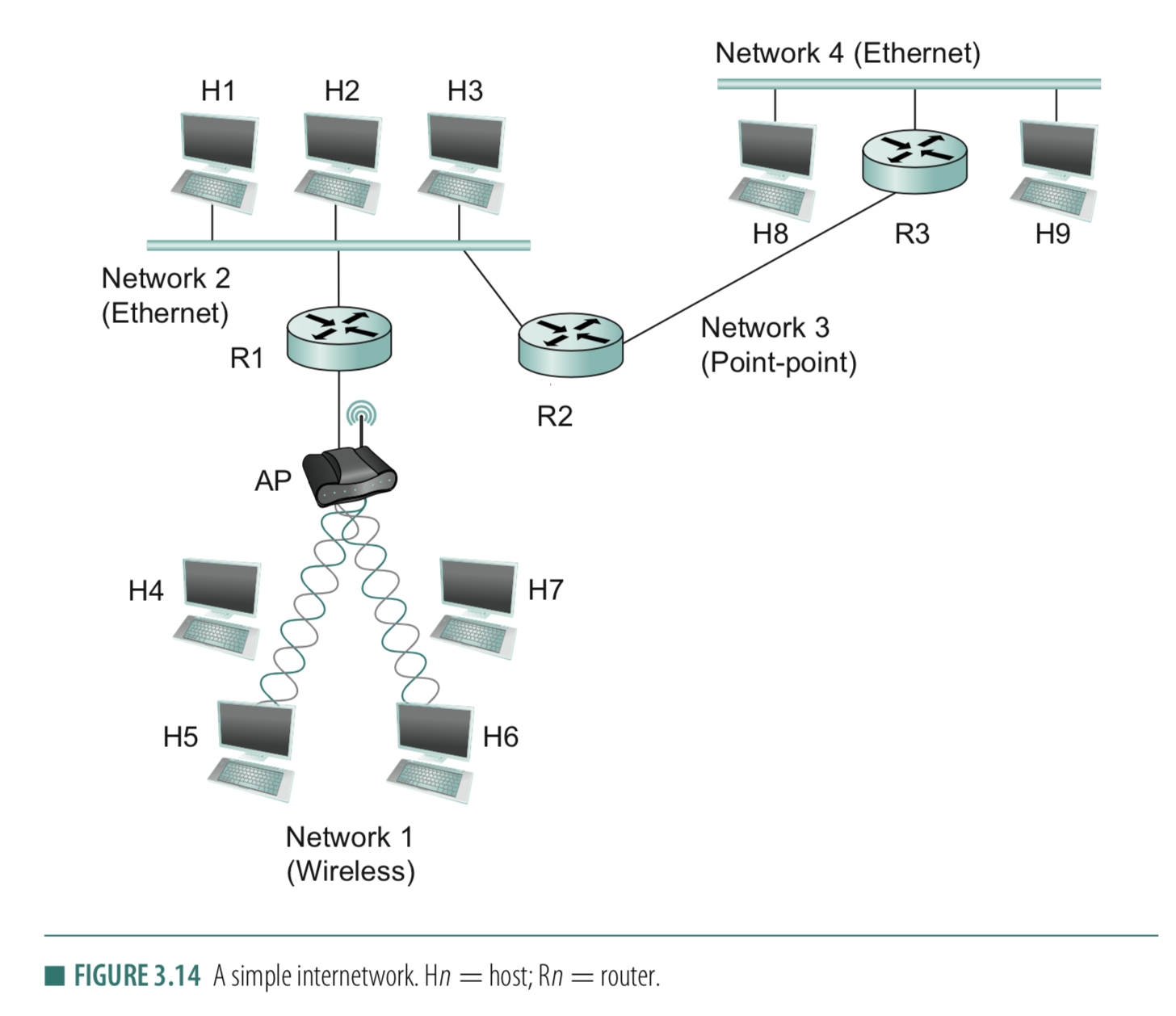 1. Addressing
– Unique identifier for global addressing 
– Link name for neighbors 

2. Forwarding
-- Switching packets between links

3. Routing
-- Determining paths between hosts
Connection between hosts
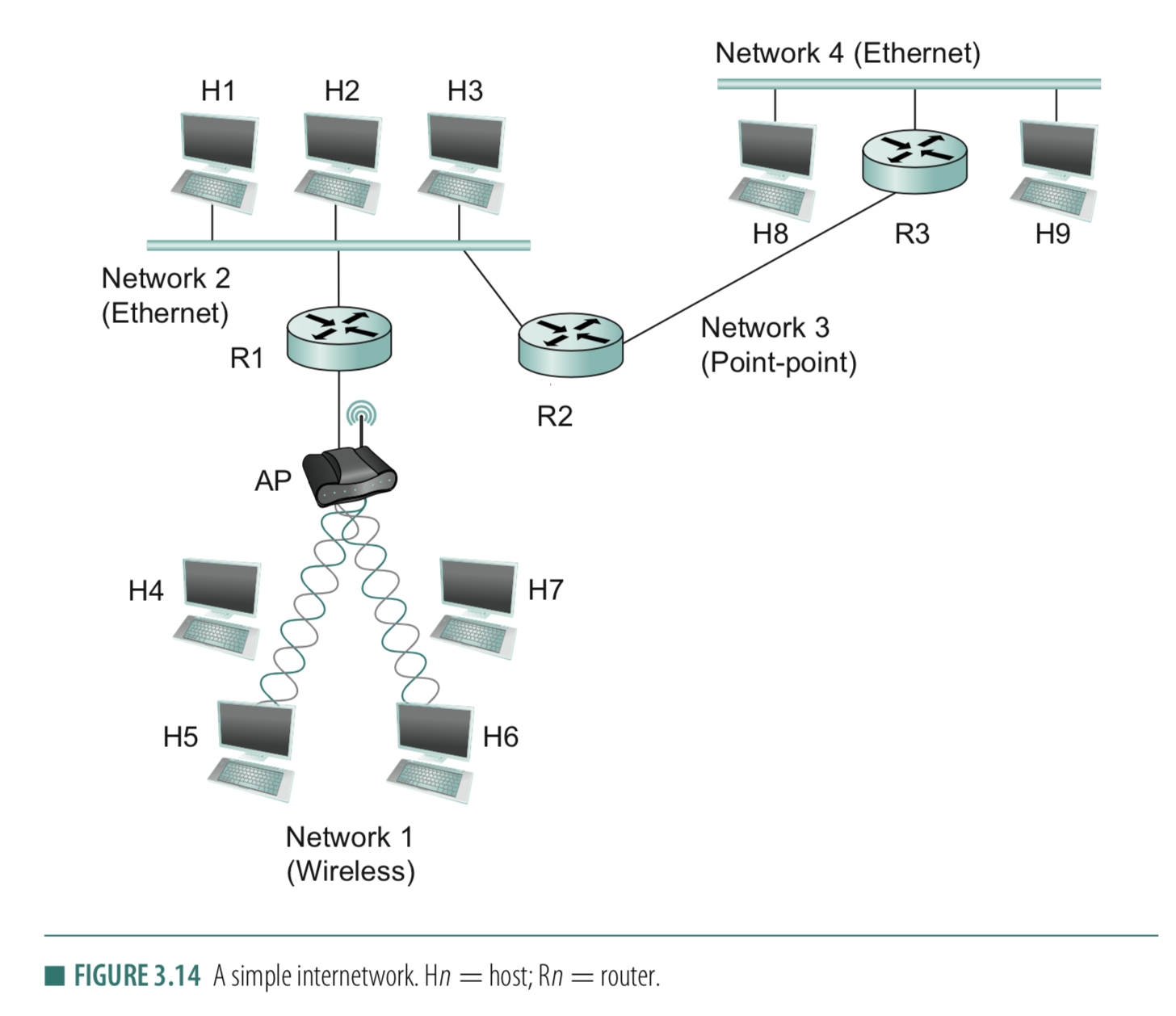 1. Addressing
– Unique identifier for global addressing 
– Link name for neighbors 

2. Forwarding
-- Switching packets between links

3. Routing
-- Determining paths between hosts
Routing protocols
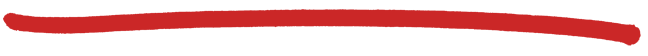 Routing protocol goal: determine “good” paths (equivalently, routes), from sending hosts to receiving host, through network of routers
path: sequence of routers packets will traverse in going from given initial source host to given final destination host
“good”: least “cost”, “fastest”, “least congested”
4
5
3
5
2
2
1
3
1
2
1
x
z
w
u
y
v
Graph abstraction of the network
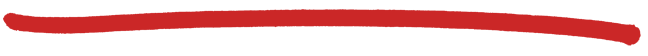 graph: G = (N,E)

N = set of routers = { u, v, w, x, y, z }

E = set of links ={ (u,v), (u,x), (v,x), (v,w), (x,w), (x,y), (w,y), (w,z), (y,z) }
aside: graph abstraction is useful in other network contexts, e.g., 
P2P, where N is set of peers and E is set of TCP connections
5
5
3
5
2
2
1
3
1
2
1
x
z
w
u
y
v
Graph abstraction: costs
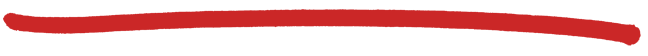 c(x,x’) = cost of link (x,x’)
      e.g., c(w,z) = 5

cost could always be 1, or 
inversely related to bandwidth,
or related to congestion
cost of path (x1, x2, x3,…, xp) = c(x1,x2) + c(x2,x3) + … + c(xp-1,xp)
key question: what is the least-cost path between u and z ?
routing algorithm: algorithm that finds that least cost path
6
Routing
For a simple network, we can calculate all shortest paths and load them into some nonvolatile storage on each node.

Such a static approach has several shortcomings
It does not deal with node or link failures
It does not consider the addition of new nodes or links
It implies that edge costs cannot change

What is the solution?
Need a distributed and dynamic protocol
Two main classes of protocols
Distance Vector
Link State
Distance Vector Routing
Distance Vector
Each node constructs a one dimensional array (a vector) containing the “distances” (costs) to all other nodes and distributes that vector to its immediate neighbors
Starting assumption is that each node knows the cost of the link to each of its directly connected neighbors
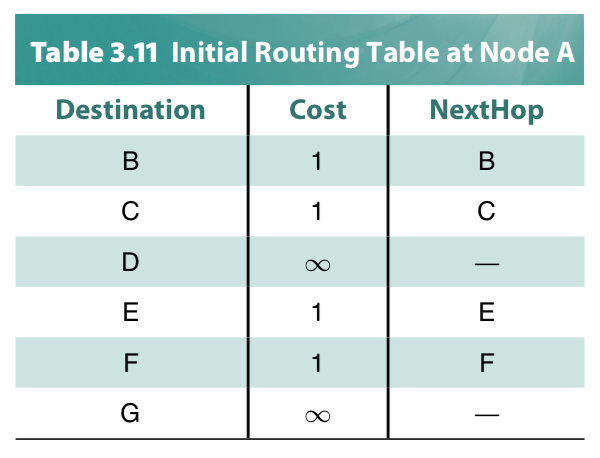 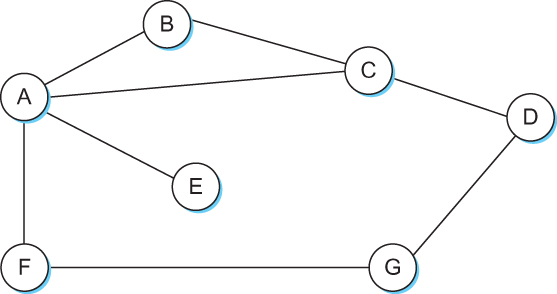 Distance Vector Routing: An example
B
D
19
4
A
11
13
15
7
5
C
E
Distance Vector Routing: An example
Routing table at Node A
B
D
19
4
A
11
13
15
7
5
C
E
Distance Vector Routing: An example
Routing table at Node A
B
D
19
4
A
11
13
15
7
5
C
E
Know thy neighbors !!
How?
Round: 0
B
D
19
4
A
11
13
15
7
5
C
E
Round: 0
Let your neighbors know what you know!!
B
D
19
4
A
11
13
15
7
5
C
E
Round: 1
Update your routing table, if required!!
B
D
19
4
A
11
13
15
7
5
C
E
Node A: Updates for B,D,E
Node B: Updates for A, E
Node C: No Updates
Node D: Updates for A
Node E: Updates for A, B
Round: 1
B
D
19
4
A
11
13
15
7
5
C
E
Node A: Updates for B,D,E
Node B: Updates for A, E
Node C: No Updates
Node D: Updates for A
Node E: Updates for A, B
Round: 1
B
D
19
4
A
11
13
15
7
5
C
E
Node A: Updates for B,D,E
Node B: Updates for A, E
Node C: No Updates
Node D: Updates for A
Node E: Updates for A, B
Round: 2
B
D
19
4
A
11
13
15
7
Convergence
5
C
E
Node A: No Updates
Node B: No Updates
Node C: No Updates
Node D: No Updates 
Node E: No Updates
Distance vector algorithm
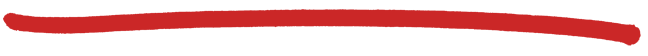 Bellman-Ford equation (dynamic programming)

let
   dx(y) := cost of least-cost path from x to y
then
   dx(y) = min {c(x,v) + dv(y) }
v
cost from neighbor v to destination y
cost to neighbor v
min taken over all neighbors v of x
19
5
3
5
2
2
1
3
1
2
1
z
x
w
u
y
v
Bellman-Ford example
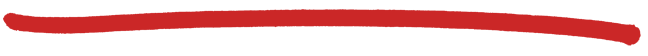 clearly, dv(z) = 5, dx(z) = 3, dw(z) = 3
B-F equation says:
du(z) = min { c(u,v) + dv(z),
                    c(u,x) + dx(z),
                    c(u,w) + dw(z) }
         = min {2 + 5,
                    1 + 3,
                    5 + 3}  = 4
node achieving minimum is next
hop in shortest path, used in forwarding table
20
Distance vector algorithm
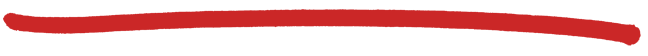 Dx(y) = estimate of least cost from x to y
x maintains distance vector Dx = [Dx(y): y є N ]
node x:
knows cost to each neighbor v: c(x,v)
maintains its neighbors’ distance vectors. For each neighbor v, x maintains Dv = [Dv(y): y є N ]
21
Distance vector algorithm
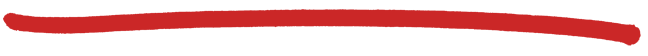 key idea: 
from time-to-time, each node sends its own distance vector estimate to neighbors
when x receives new DV estimate from neighbor, it updates its own DV using B-F equation:
Dx(y) ← minv{c(x,v) + Dv(y)}  for each node y ∊ N
under minor, natural conditions, the estimate Dx(y) converge to the actual least cost dx(y)
22
Distance vector algorithm
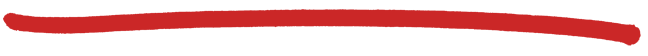 each node:
iterative, asynchronous: each local iteration caused by: 
local link cost change 
DV update message from neighbor
distributed:
each node notifies neighbors only when its DV changes
neighbors then notify their neighbors if necessary
wait for (change in local link cost or msg from neighbor)

recompute estimates

if DV to any dest has changed, notify neighbors
23
Routing updates
Two circumstances when a node sends out routing advertisements:

Periodic update: Automatically after some time. Why?
	
2)   Triggered update: Whenever an event makes a node to change its routing table (e.g., link fail or a new message from a neighbor).
Distance Vector Routing: Link failure
Round: 2
B
D
19
4
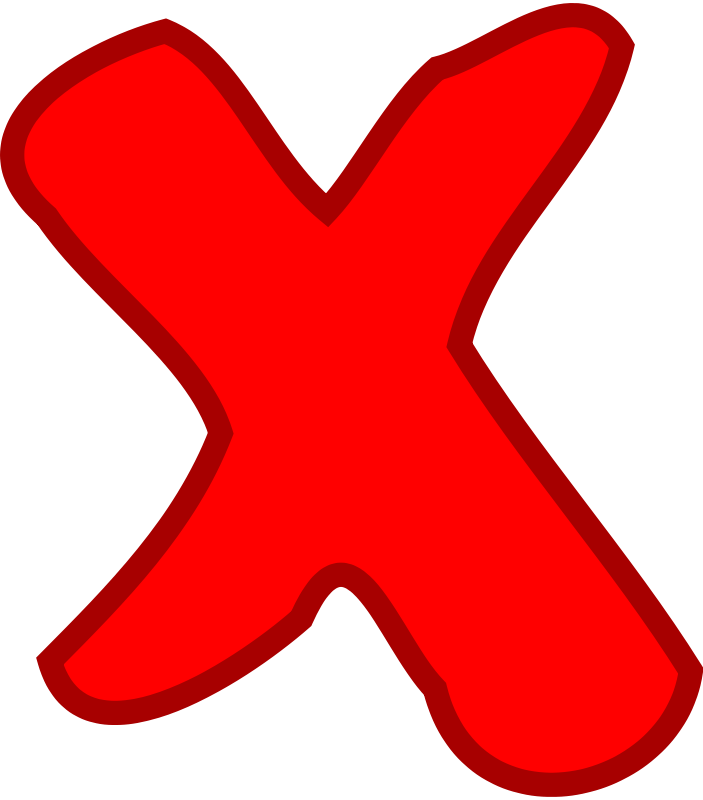 A
11
13
15
7
5
C
E
Node A: No Updates
Node B: No Updates
Node C: No Updates
Node D: No Updates 
Node E: No Updates
Round: 3
B
D
19
4
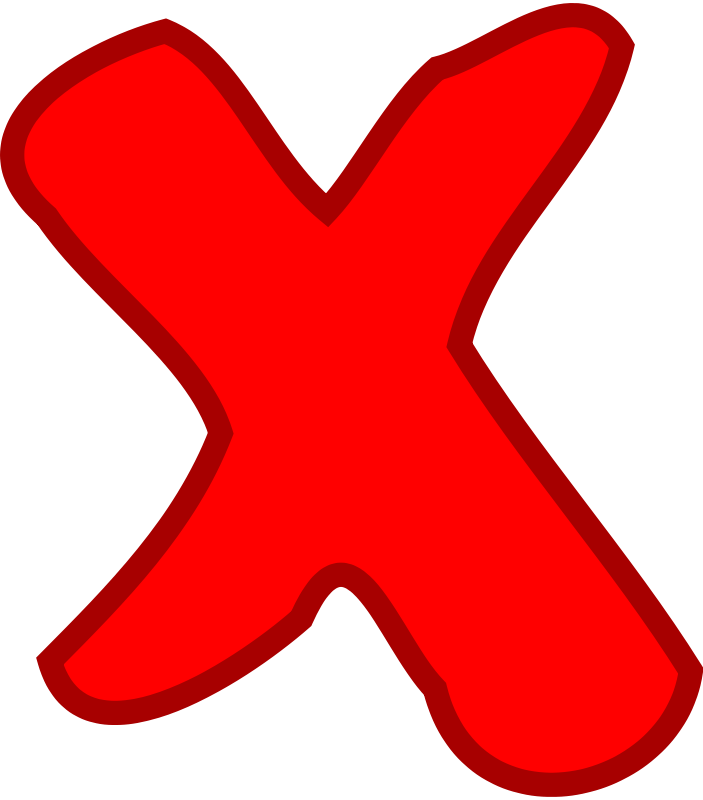 A
11
13
15
7
5
C
E
Node A: No Updates
Node B: No Updates
Node C: No Updates
Node D: No Updates 
Node E: No Updates
Round: 3
B
D
19
4
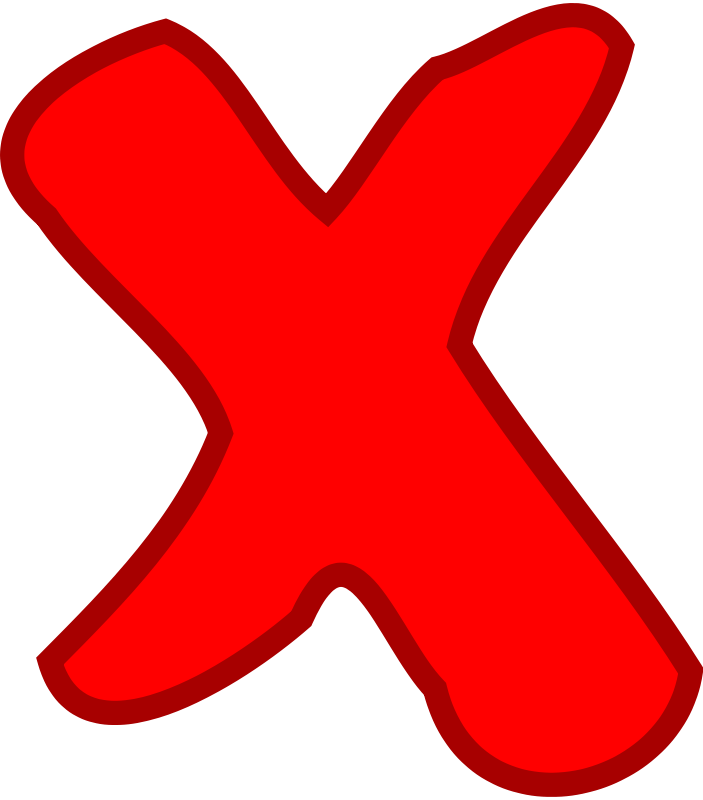 A
11
13
15
7
Cost update
5
C
E
Node A: Updates for B
Node B: Updates for A,C,E
Node C: Updates for B
Node D: No Updates 
Node E: Updates for B
Round: 4
B
D
19
4
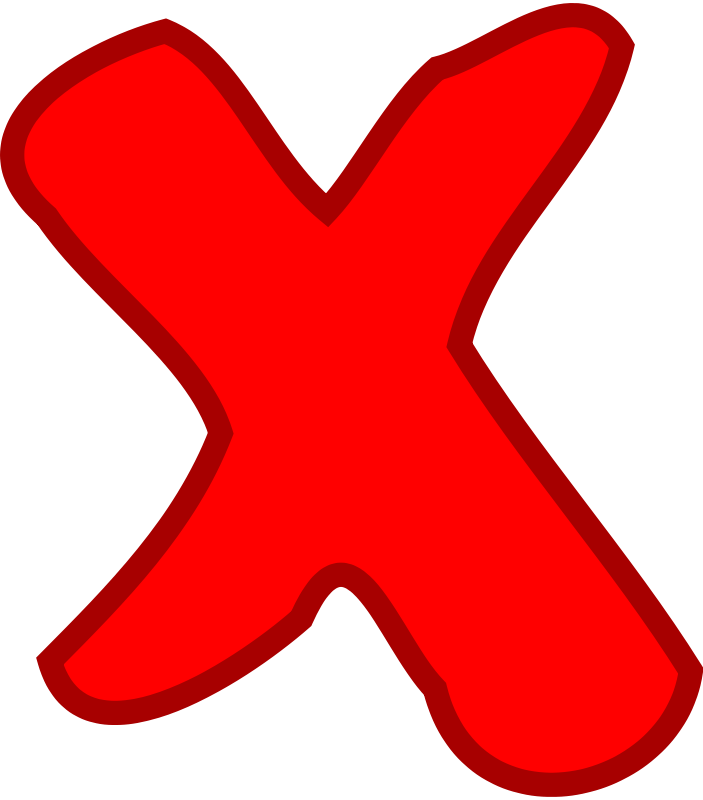 A
11
13
15
7
5
C
E
Node A: Updates for B
Node B: No Updates 
Node C: No Updates 
Node D: No Updates 
Node E: No Updates
Round: 5
B
D
19
4
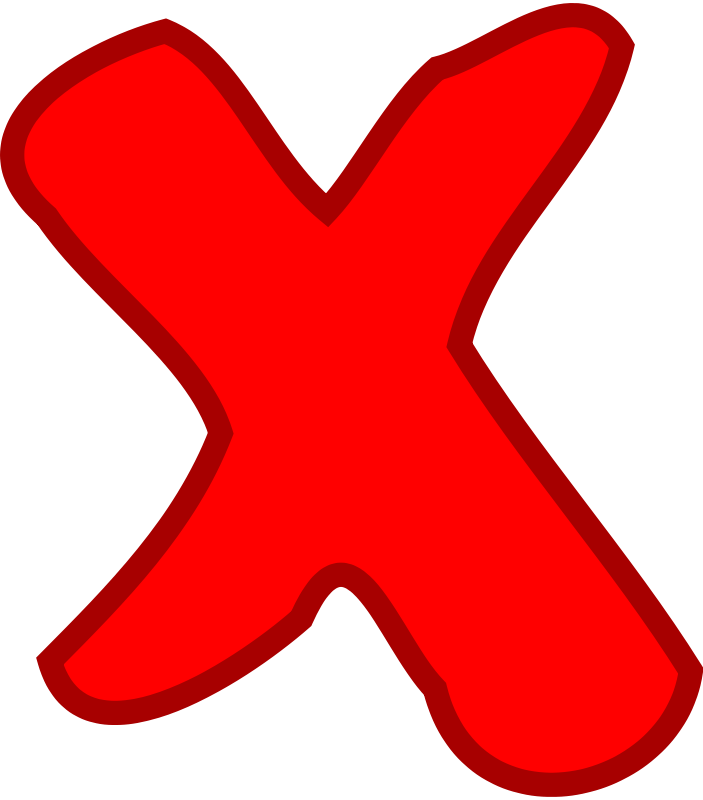 A
11
13
15
7
5
C
E
Node A: No Updates 
Node B: No Updates 
Node C: No Updates 
Node D: No Updates 
Node E: No Updates
1
4
1
50
y
x
z
Distance vector: link cost changes
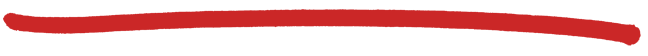 link cost changes:
node detects local link cost change 
updates routing info, recalculates distance vector
if DV changes, notify neighbors
Distance vector: link cost decreases
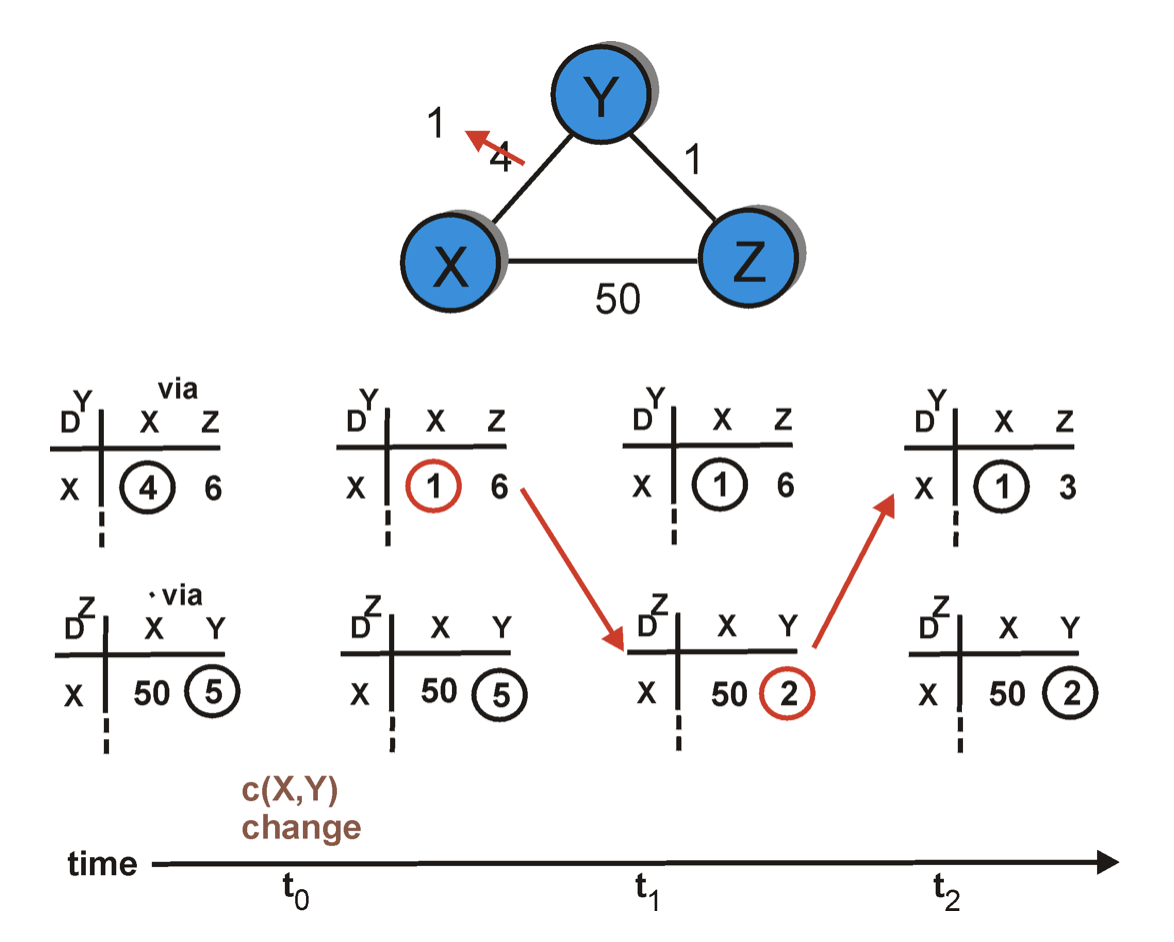 Y’s routing table
Z’s routing table
Dest.
Dest.
Distance vector: link cost decreases
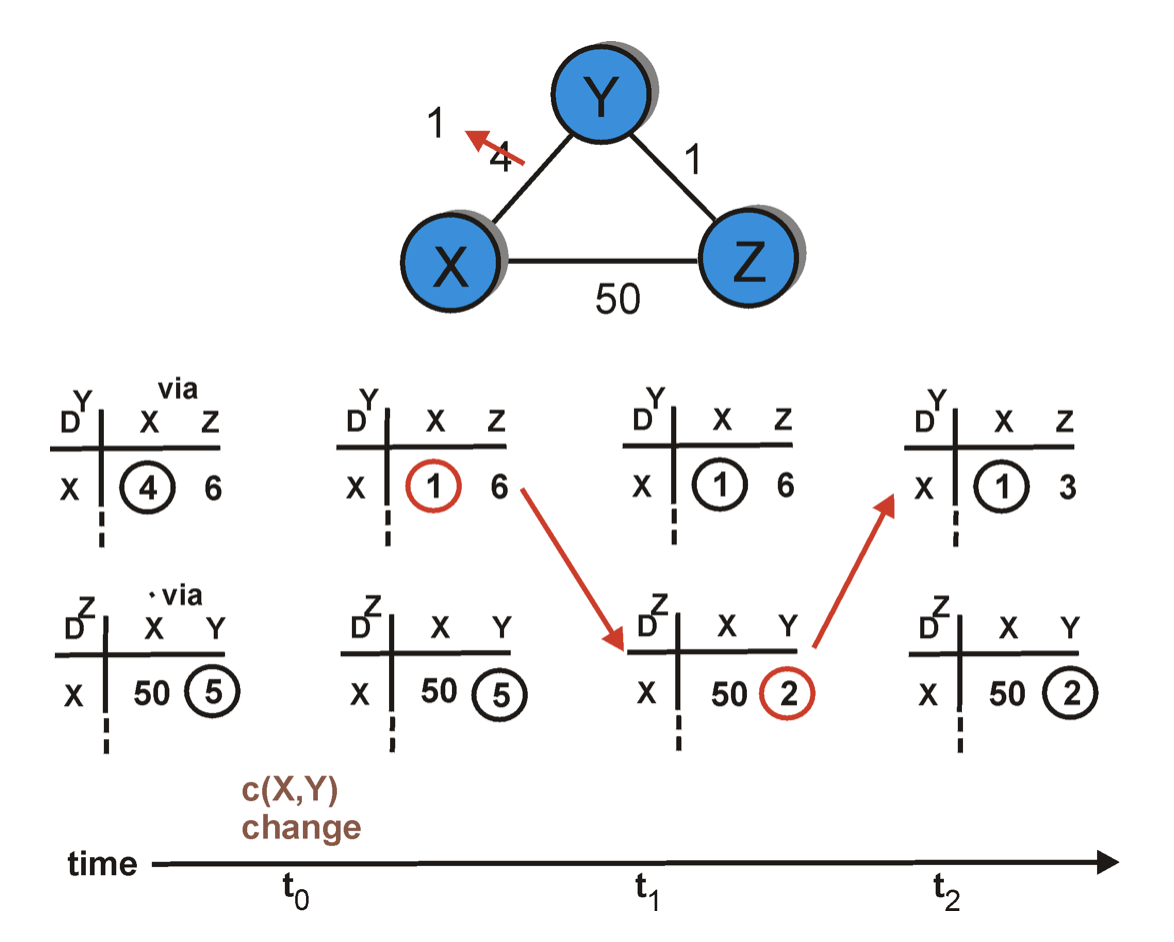 Dest.
Dest.
1
4
1
50
y
x
z
Distance vector: link cost changes
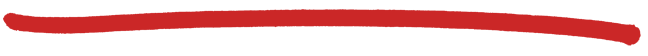 link cost changes:
node detects local link cost change 
updates routing info, recalculates distance vector
if DV changes, notify neighbors
“good
news 
travels
fast”
t0 : y detects link-cost change, updates its DV, informs its neighbors.
t1 : z receives update from y, updates its table, computes new least cost to x , sends its neighbors its DV.
t2 : y receives z’s update, updates its distance table.  y's least costs do not change, so y  does not send a message to z.
34
60
4
1
50
x
z
y
Distance vector: link cost changes
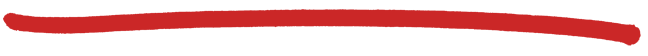 link cost changes:
node detects local link cost change 
bad news travels slow - “count to infinity” problem!
Many iterations before algorithm stabilizes
35
Distance vector: link cost increases
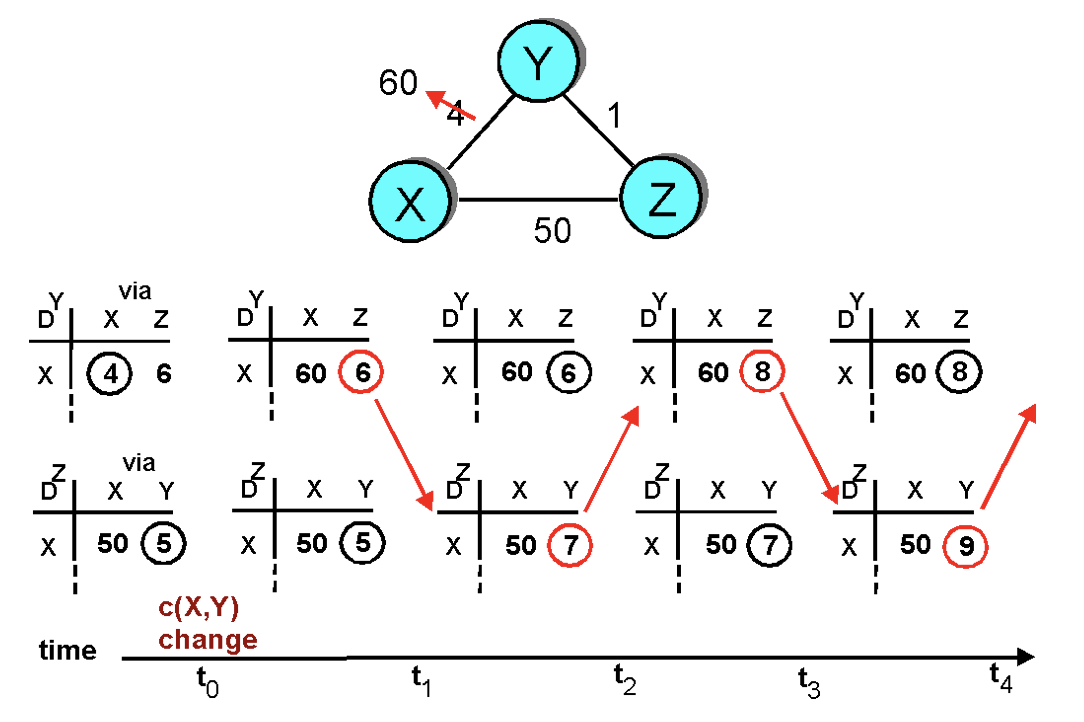 “Count to infinity” problem